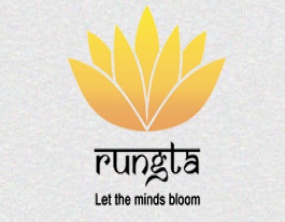 RUNGTA COLLEGE OF DENTAL SCIENCES & RESEARCH
MINOR SURGICAL PROCEDURES
DEPARTMENT OF PEDODONTICS AND PREVENTIVE DENTISTRY
1
SPECIFIC LEARNING OBJECTIVES
CATEGORY
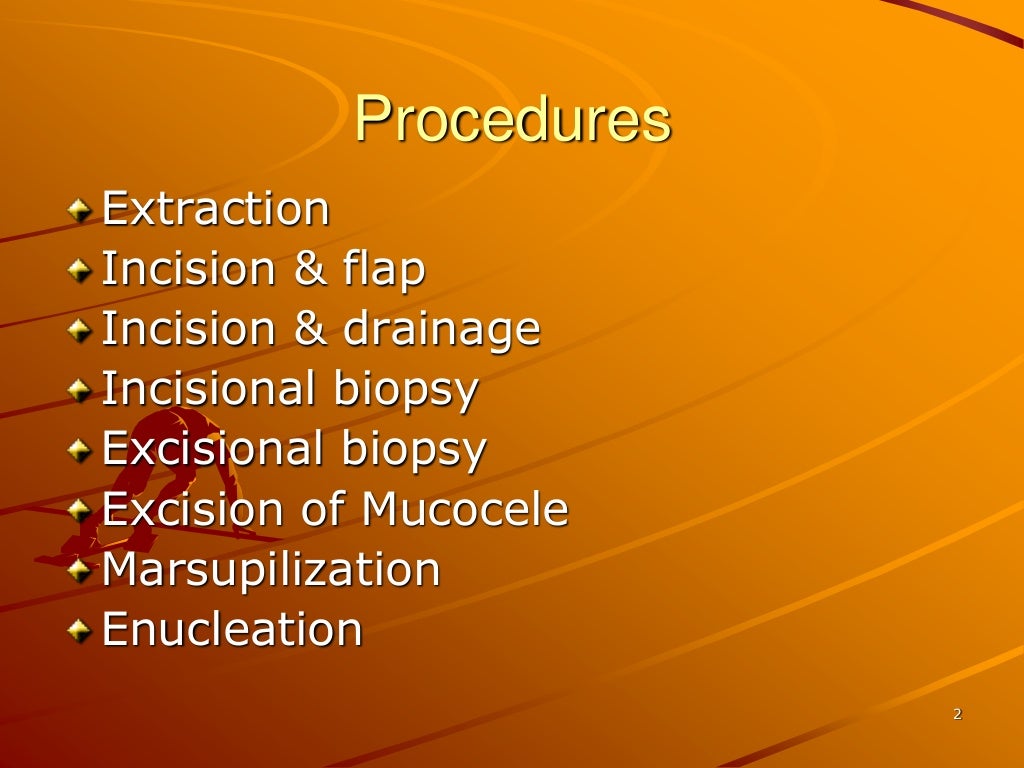 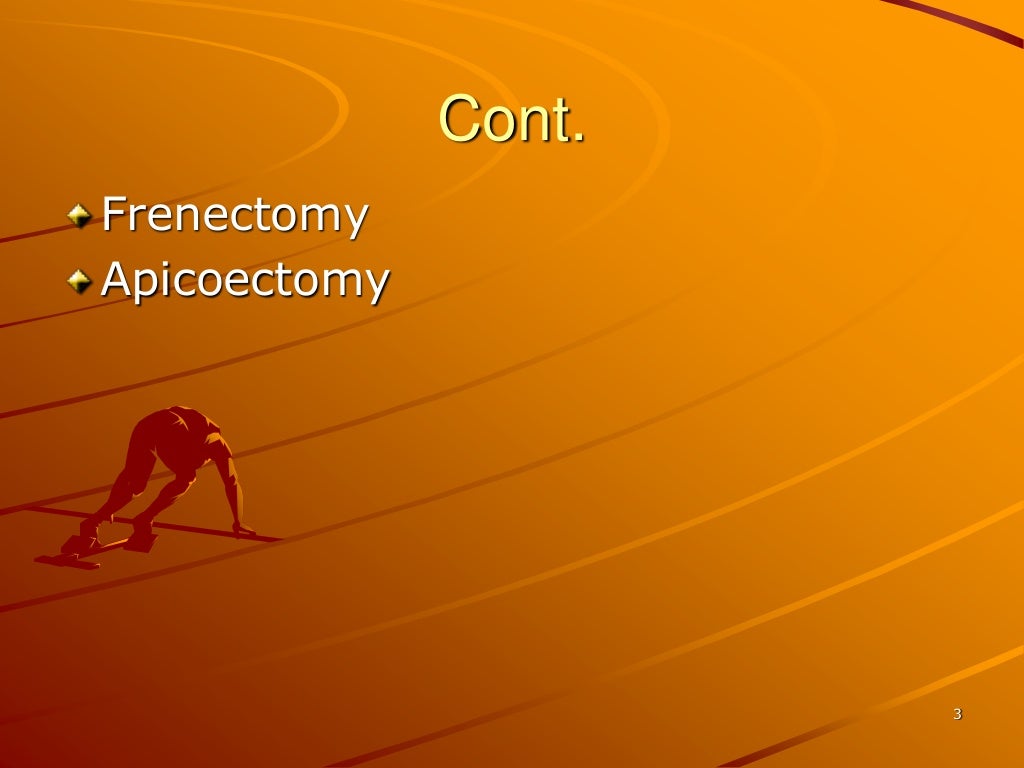 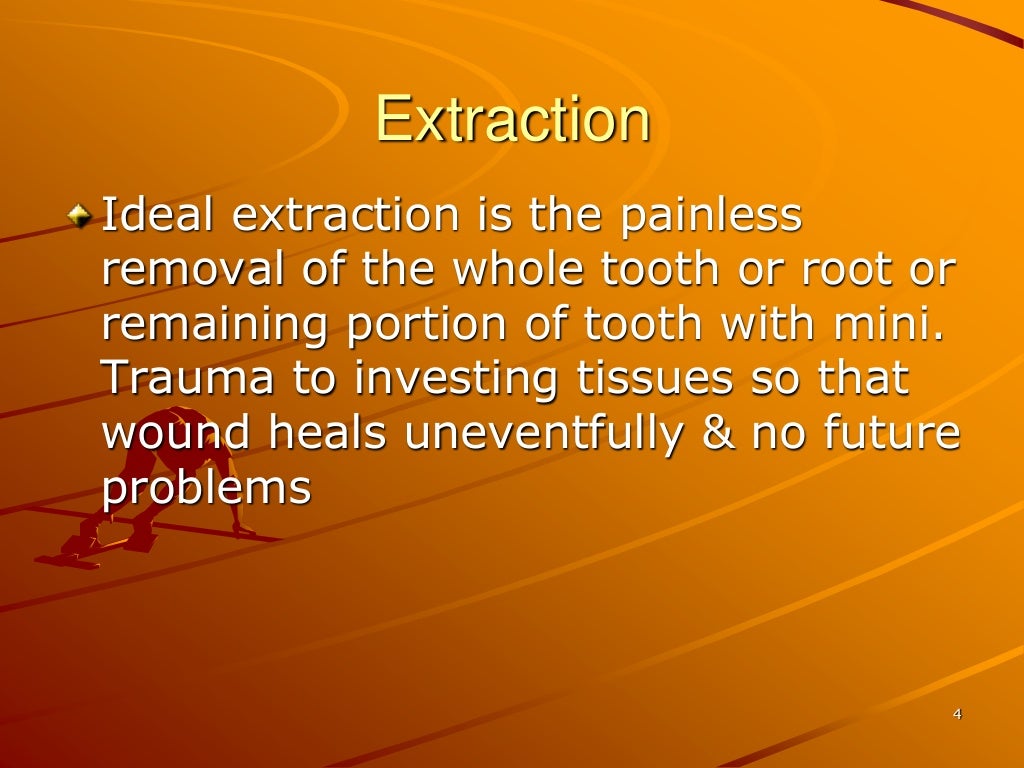 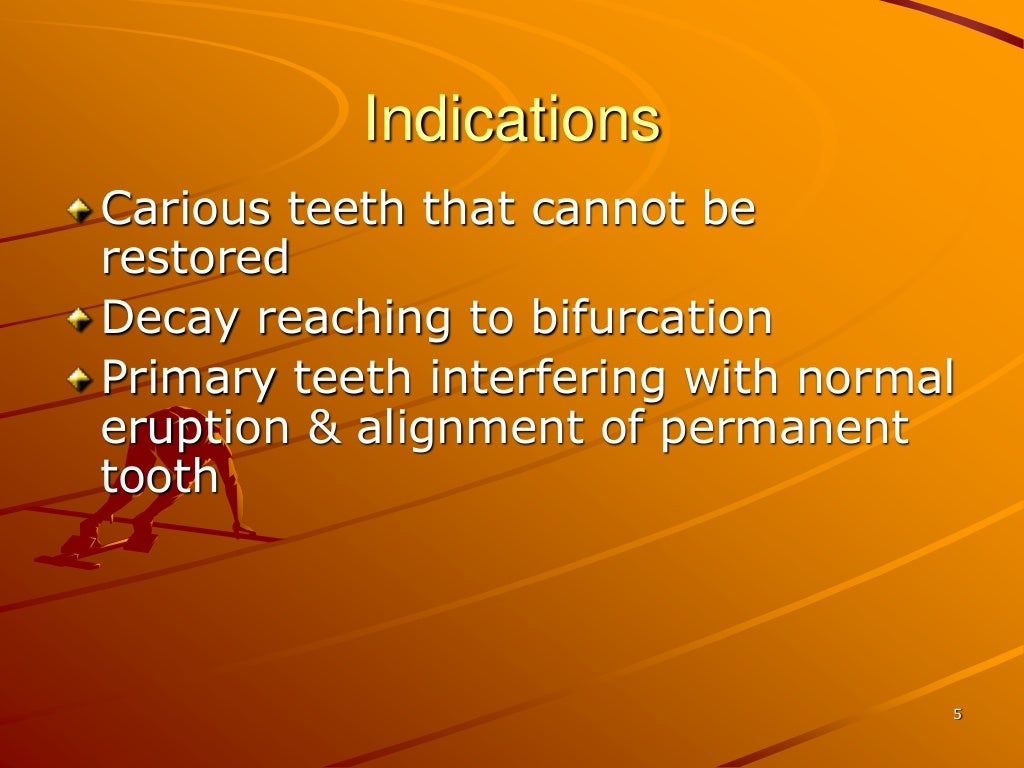 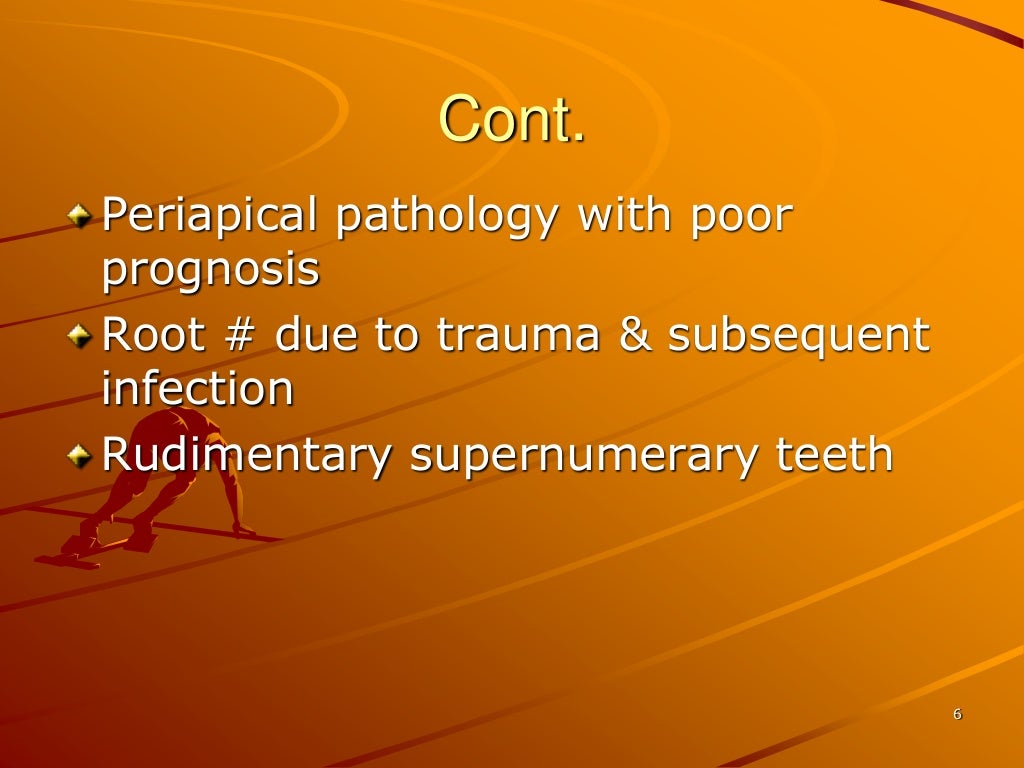 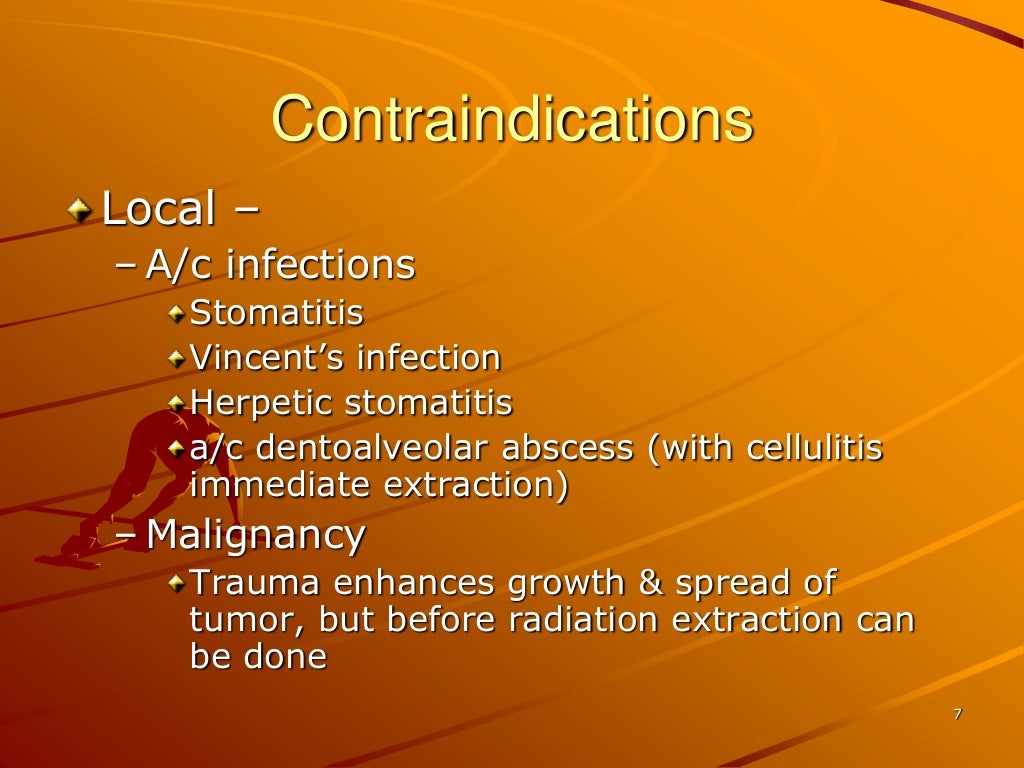 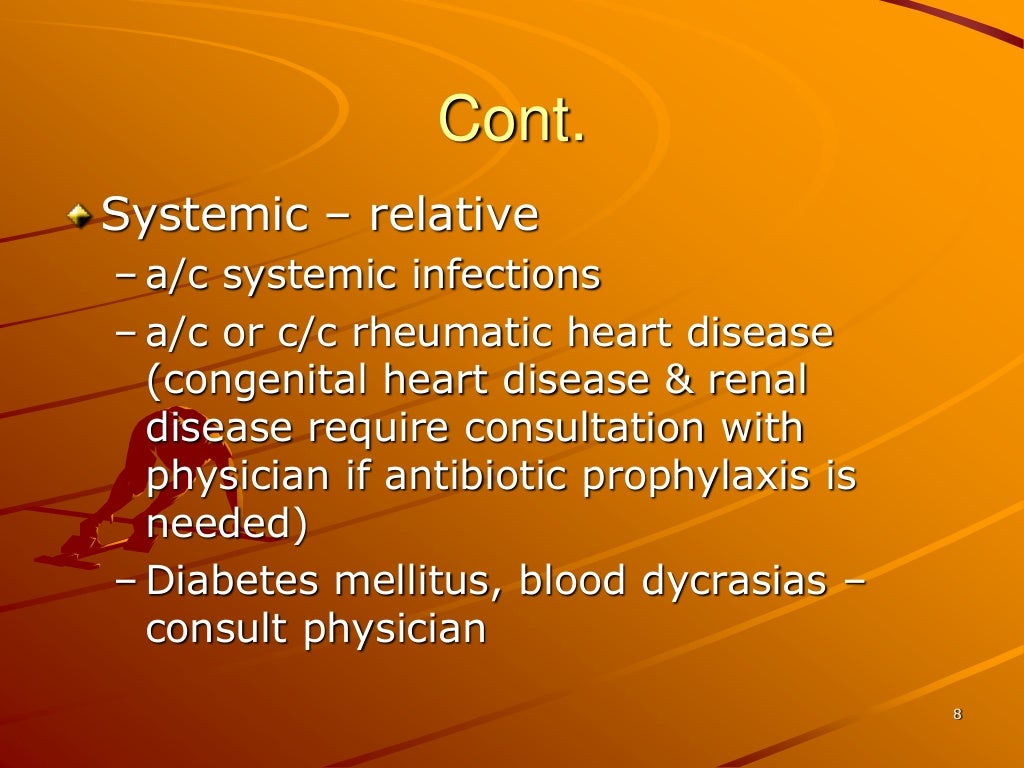 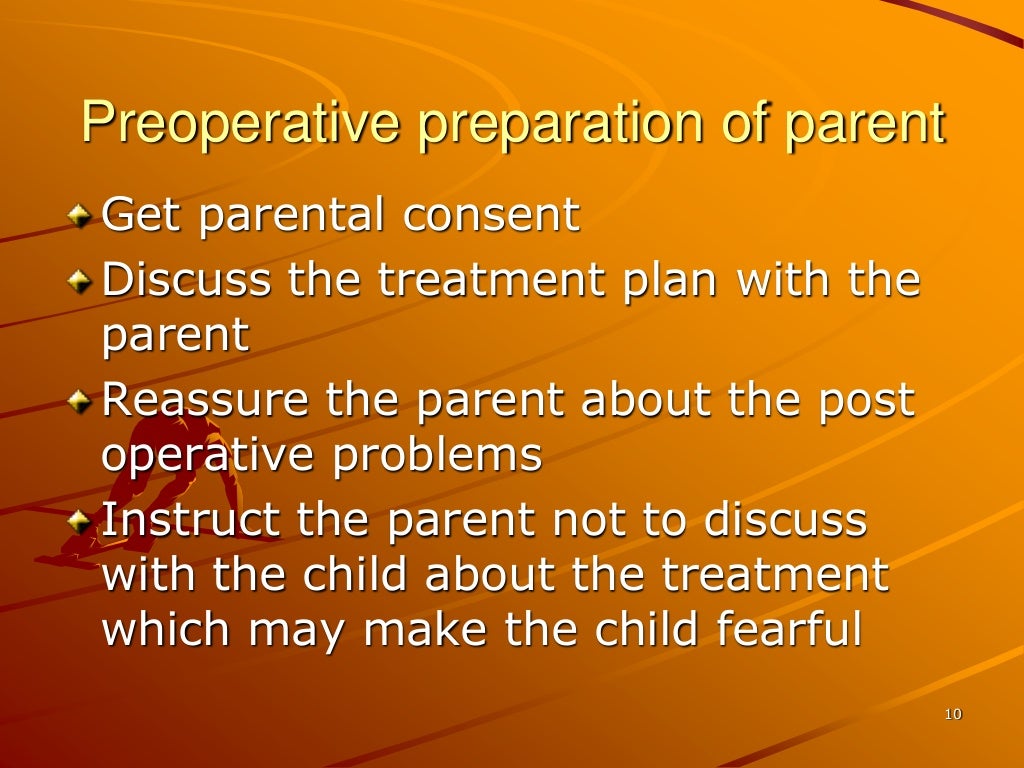 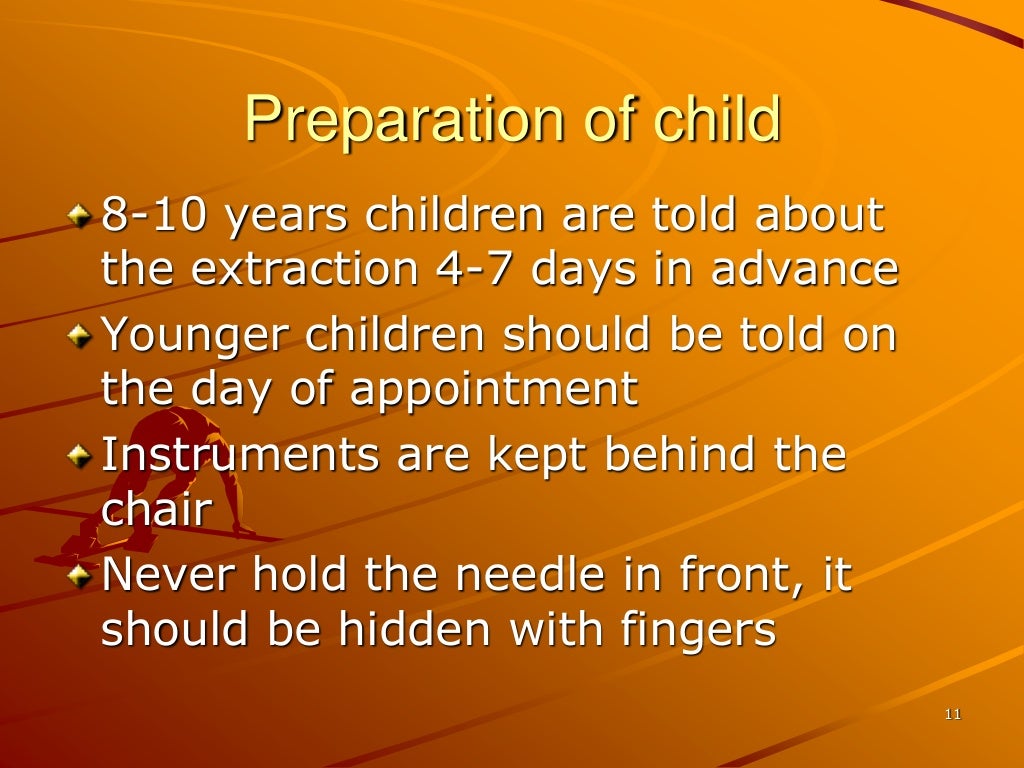 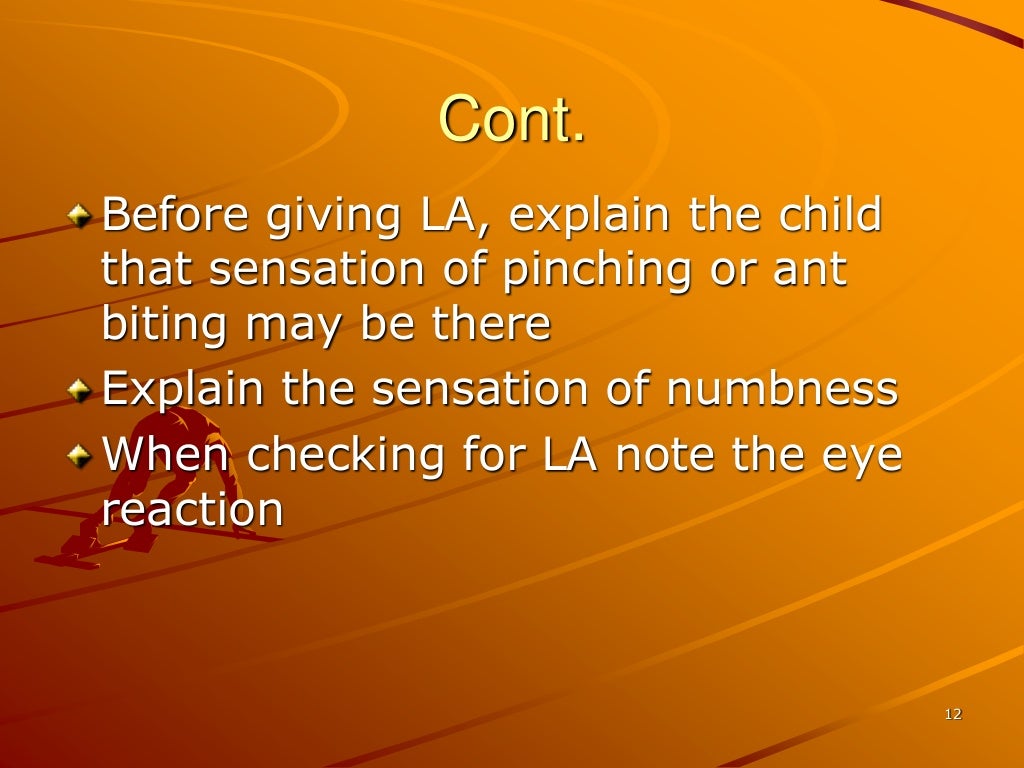 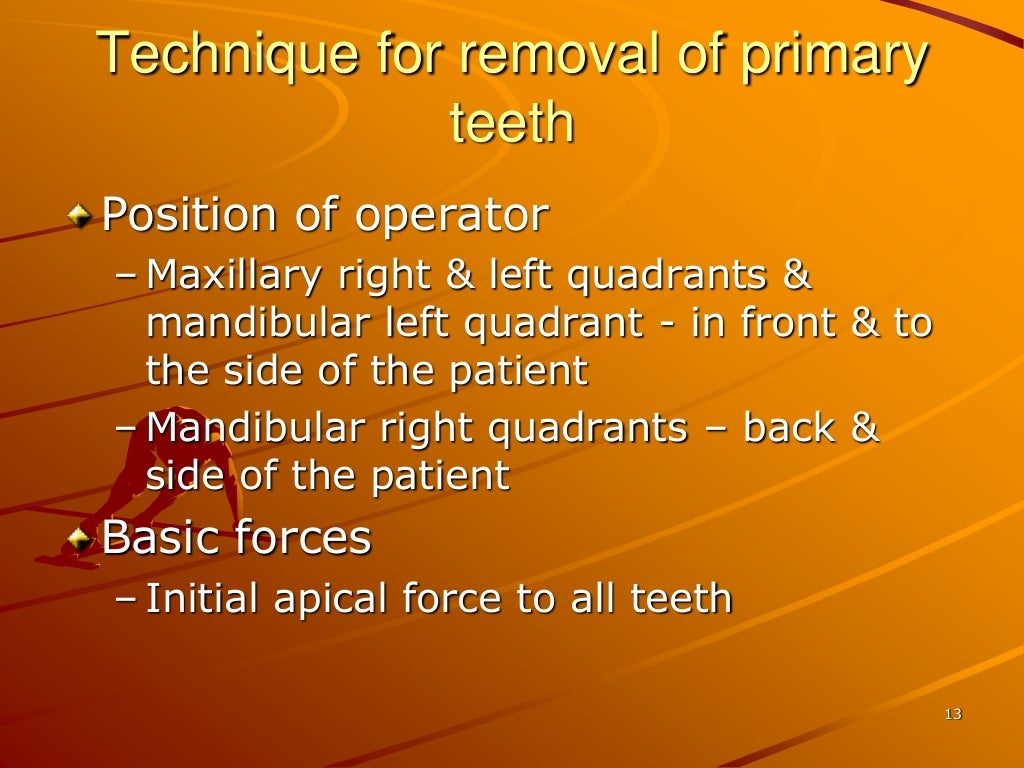 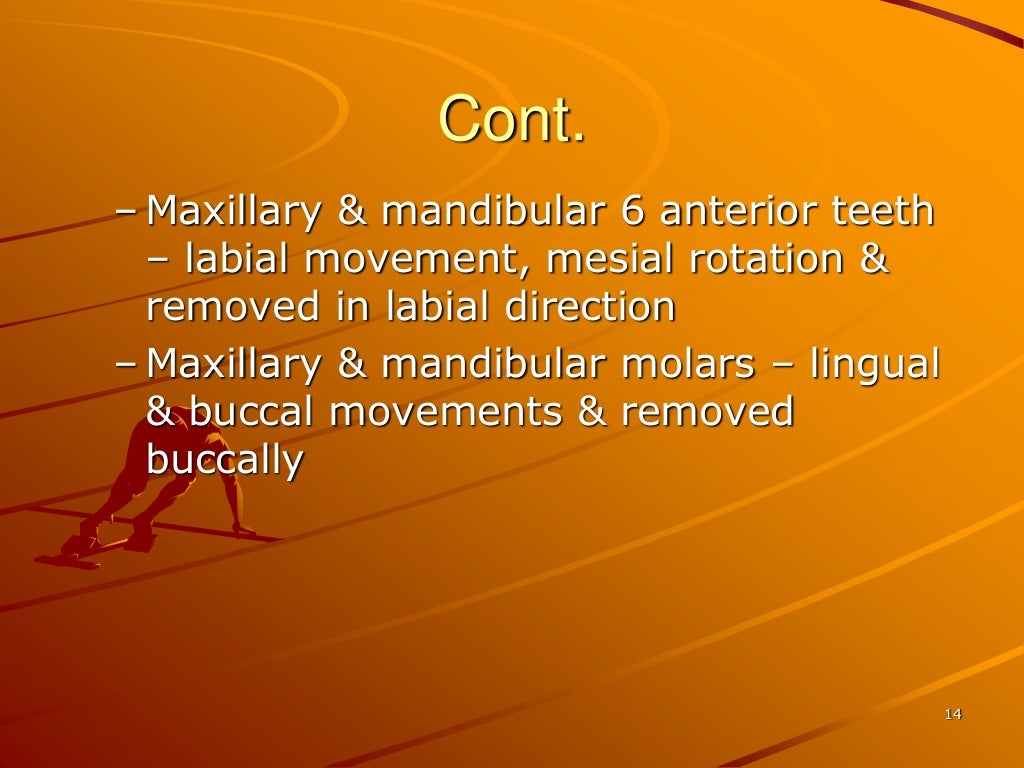 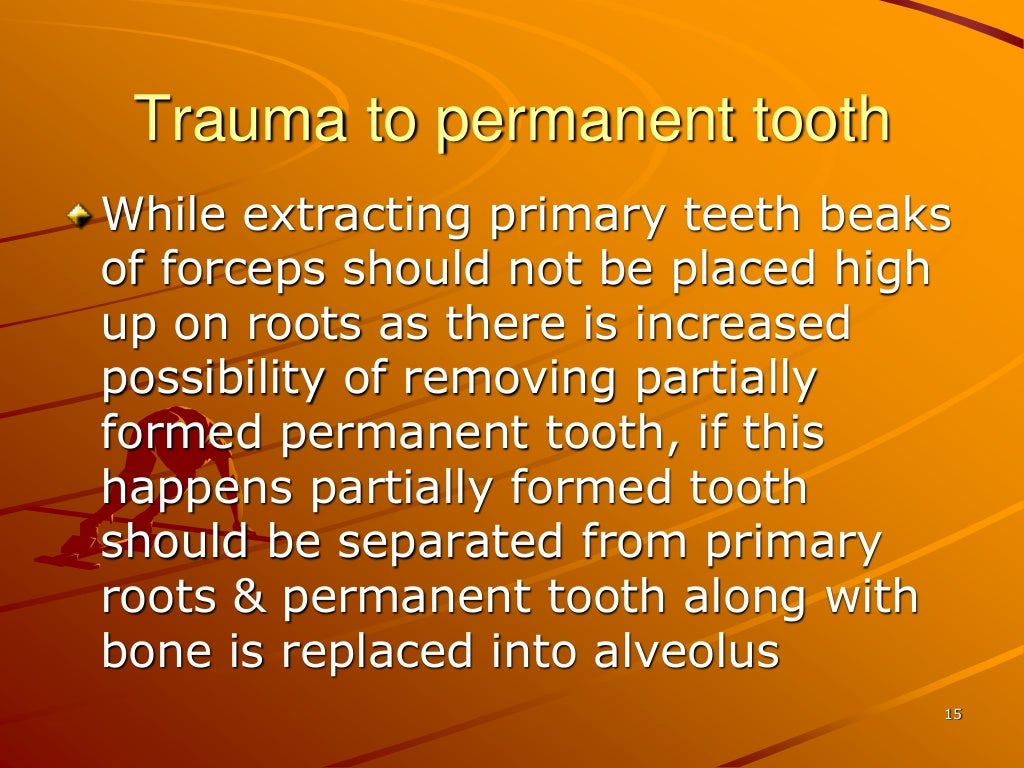 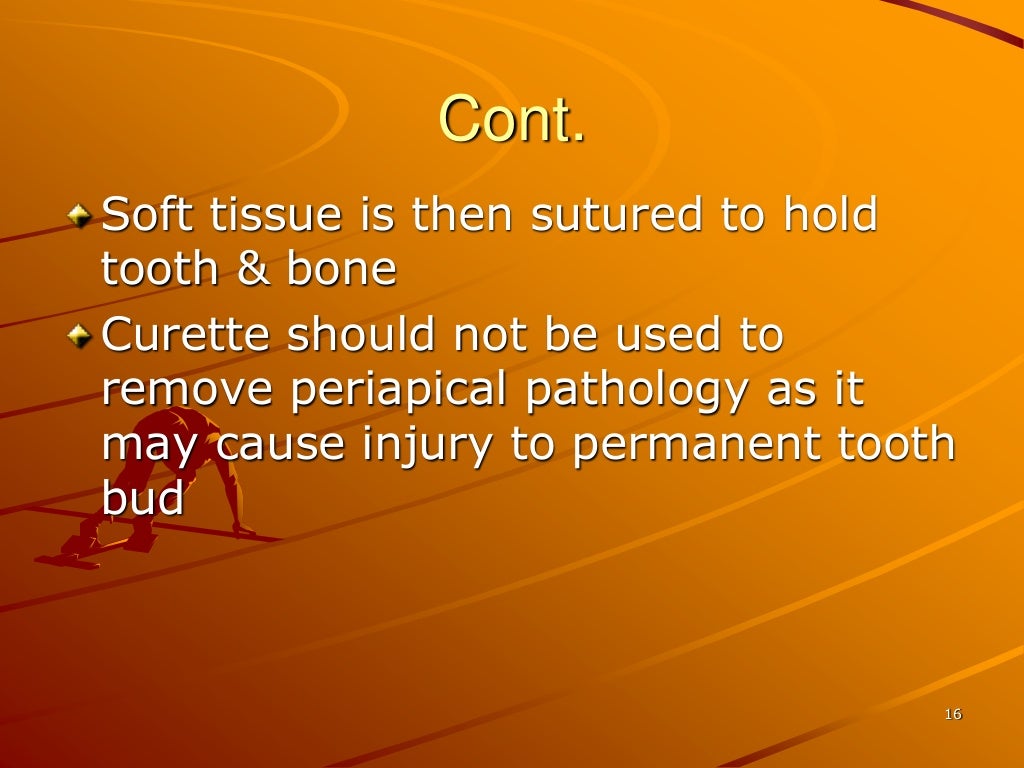 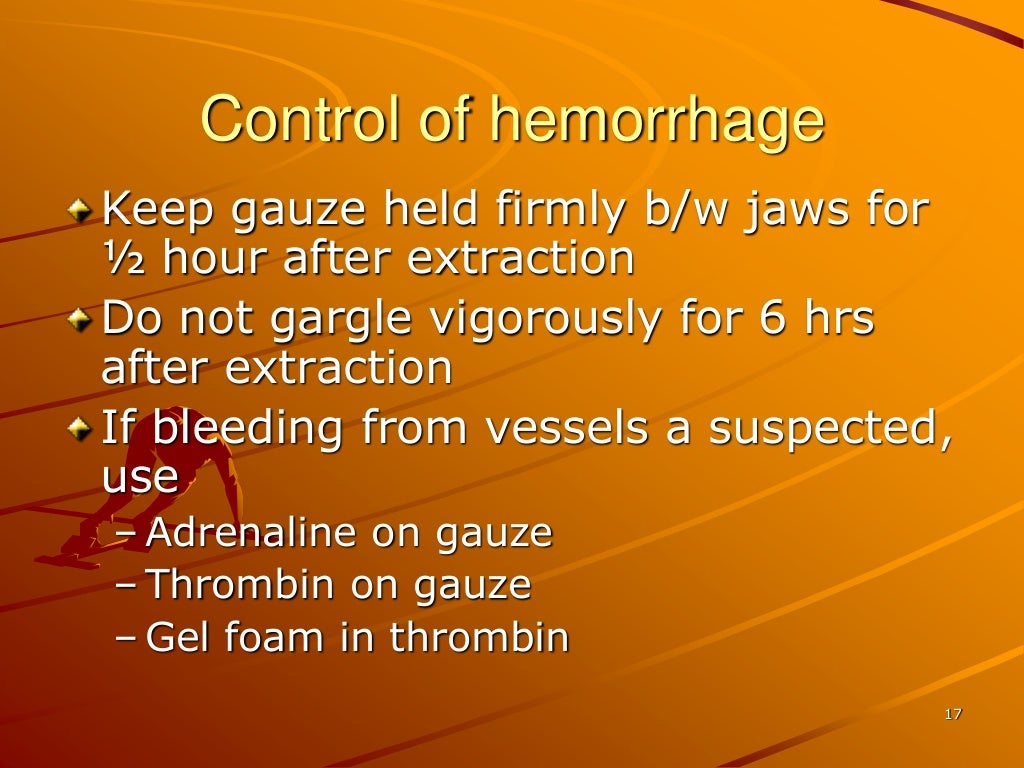 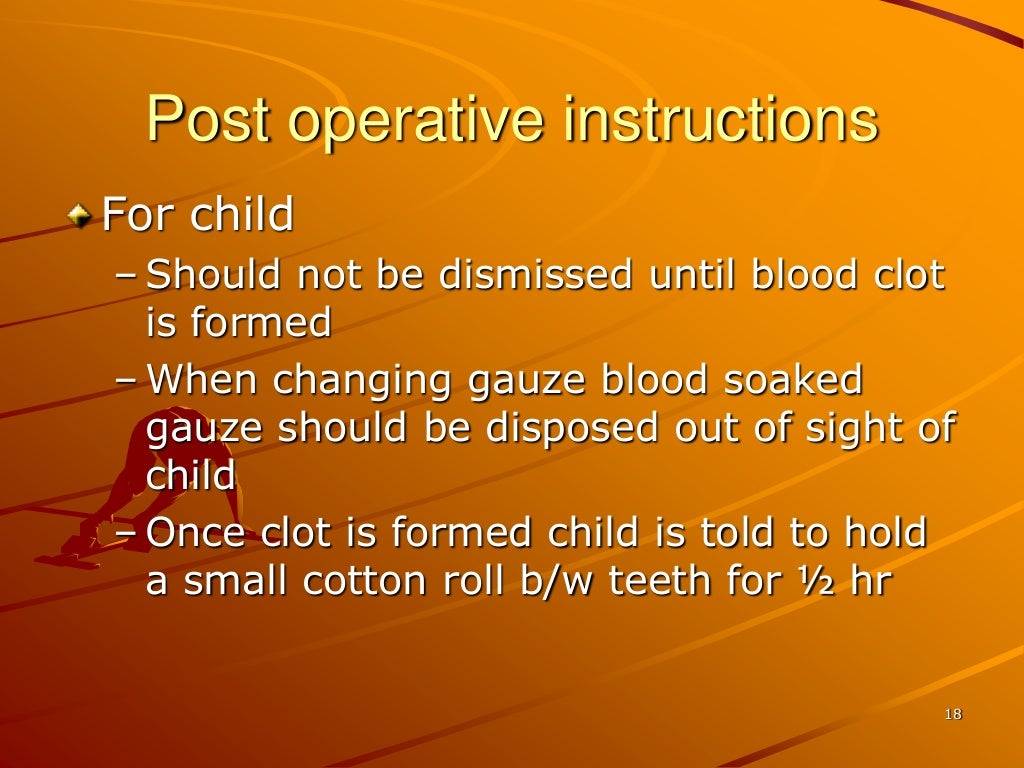 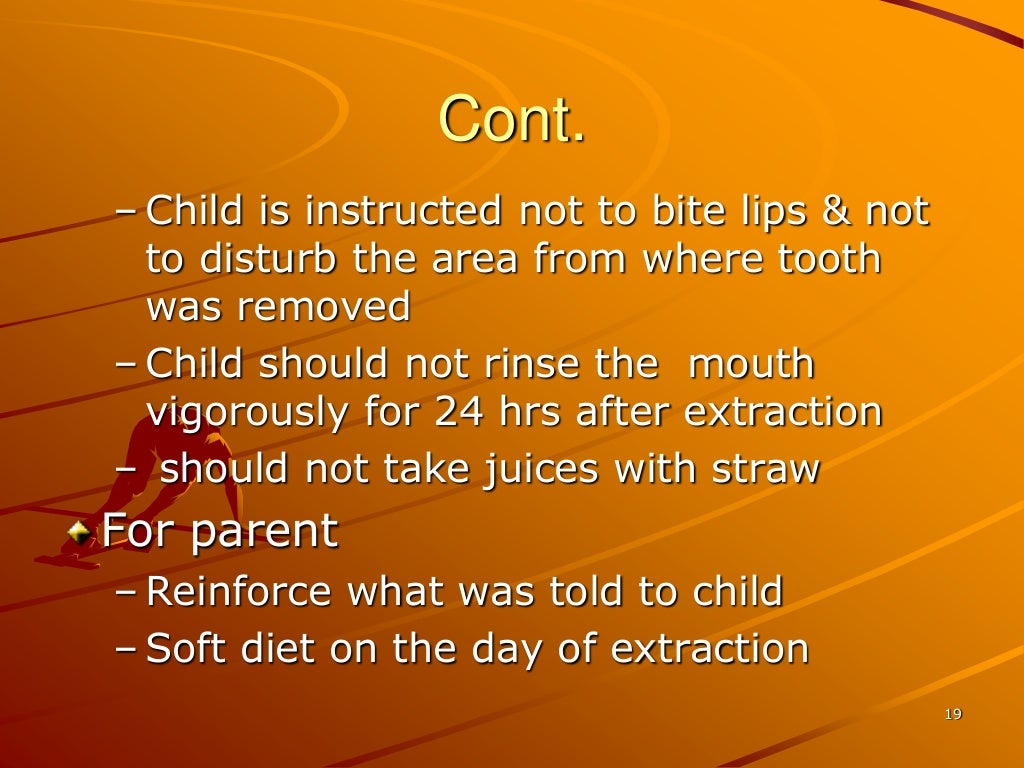 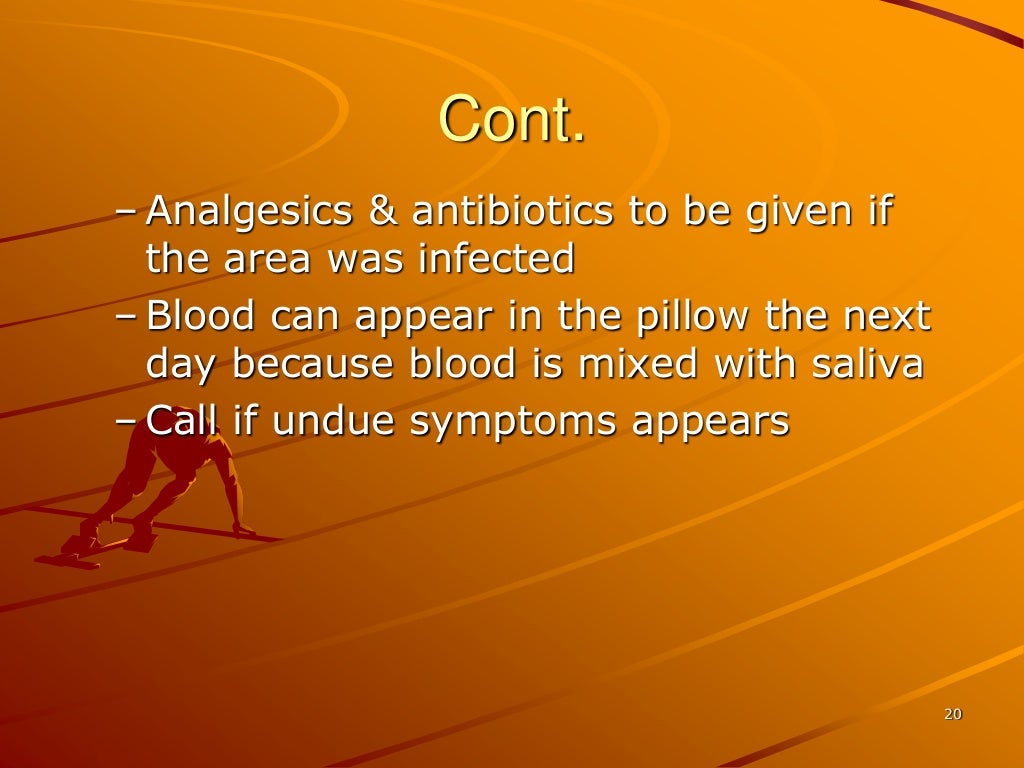 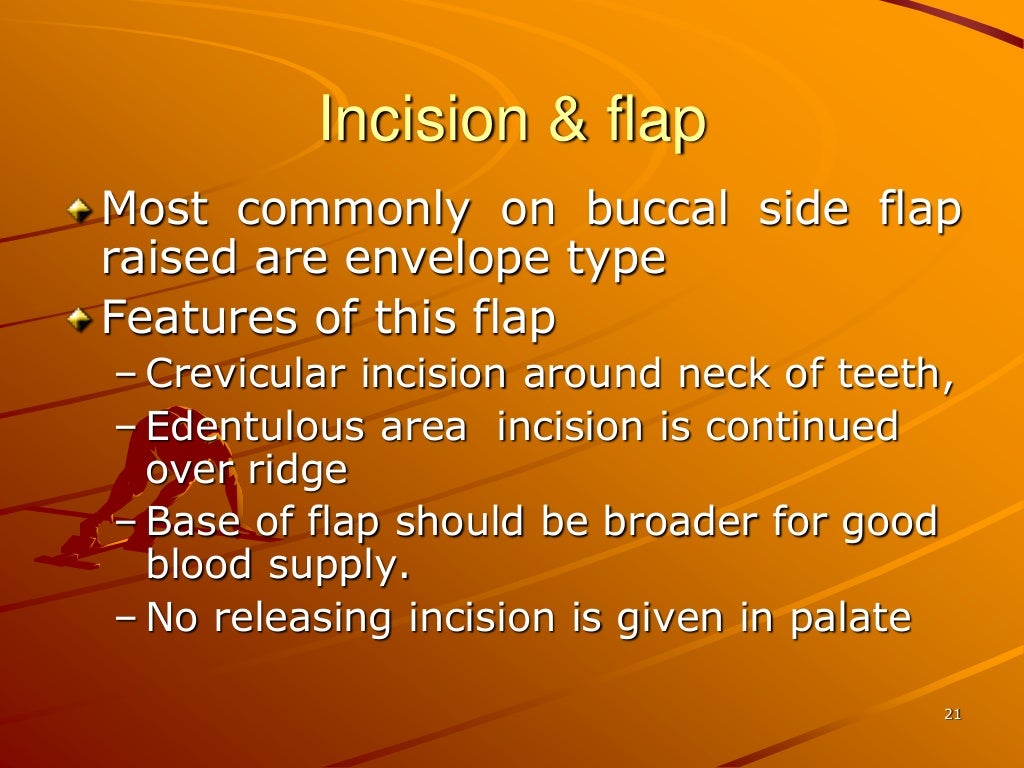 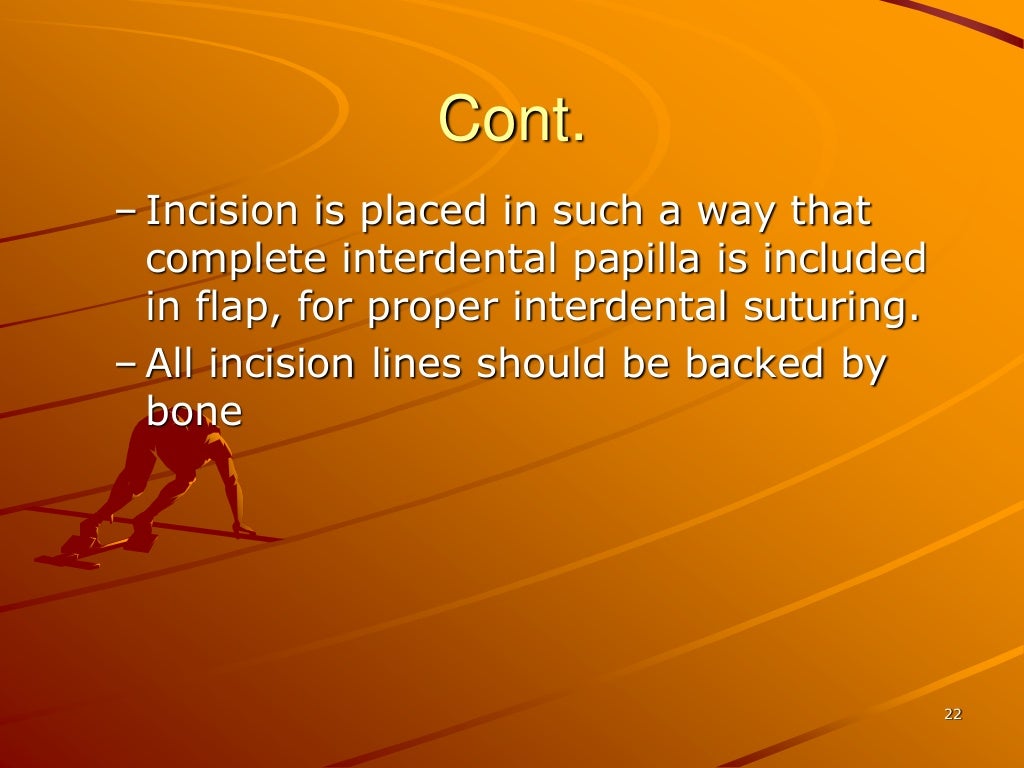 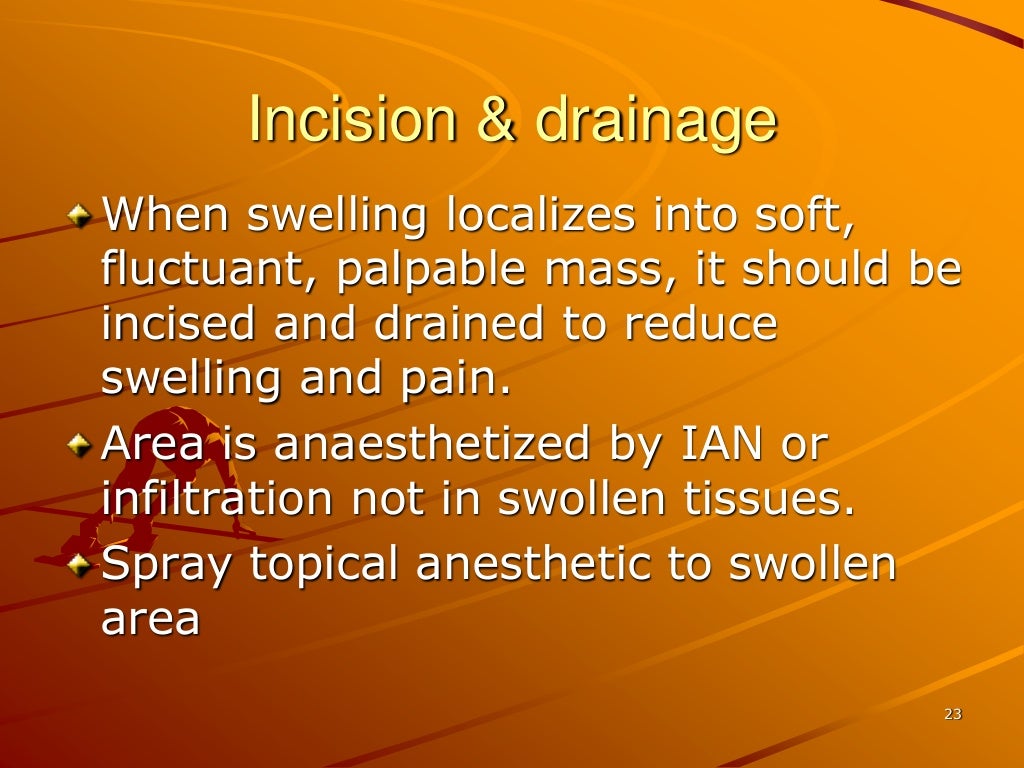 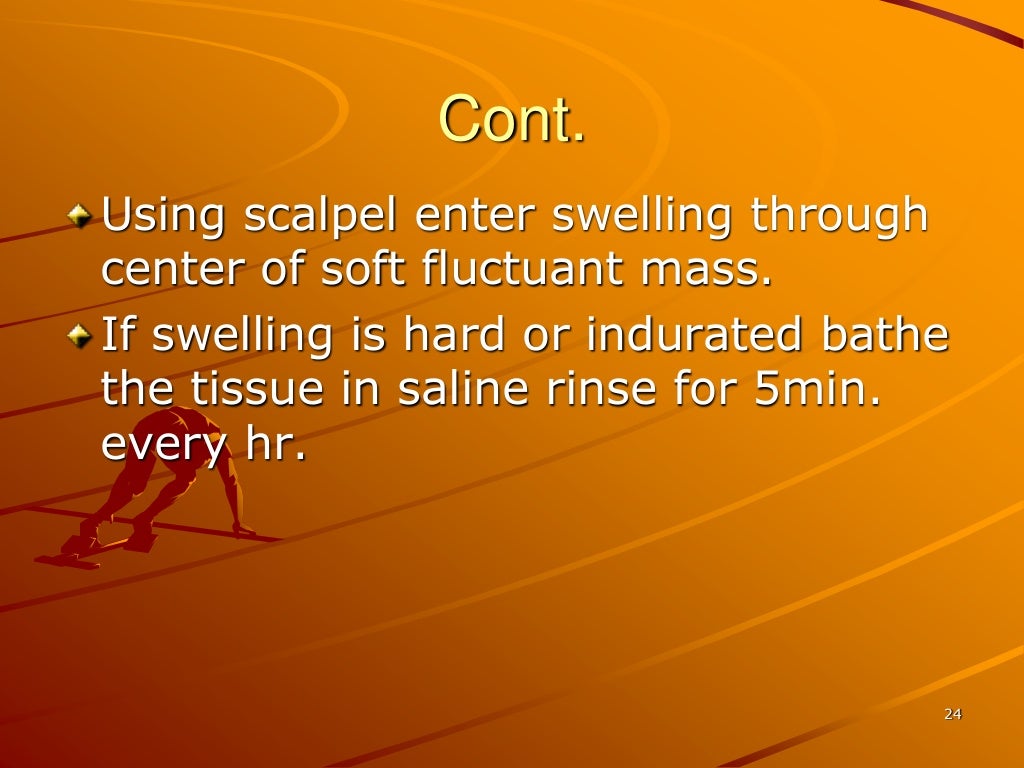 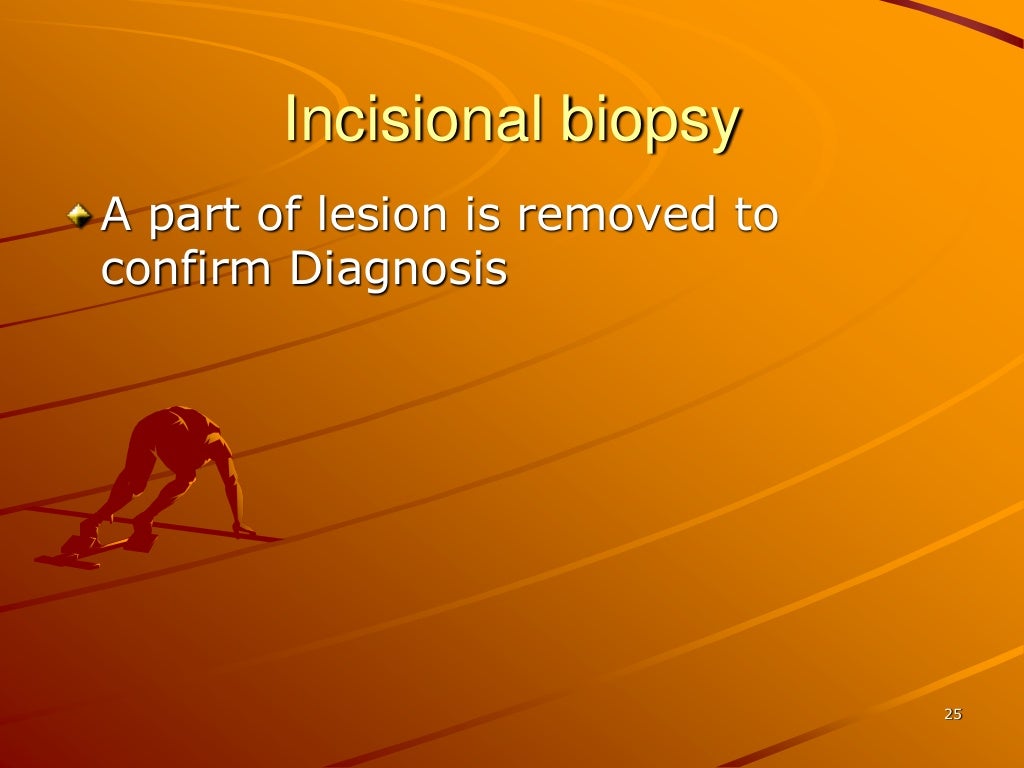 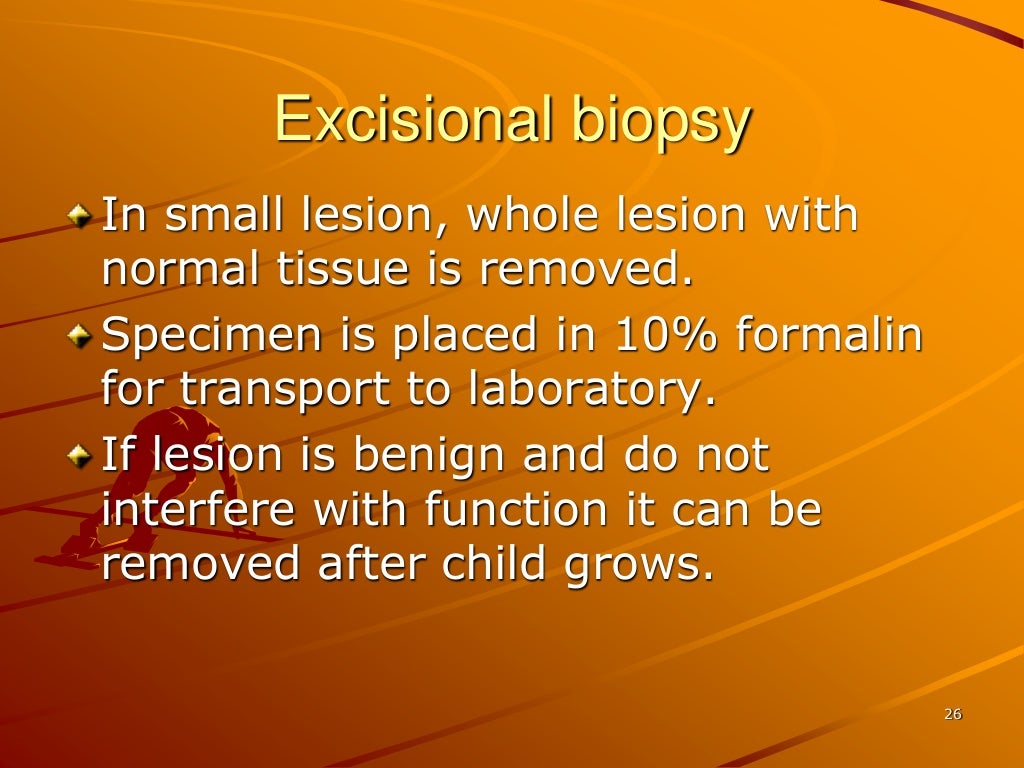 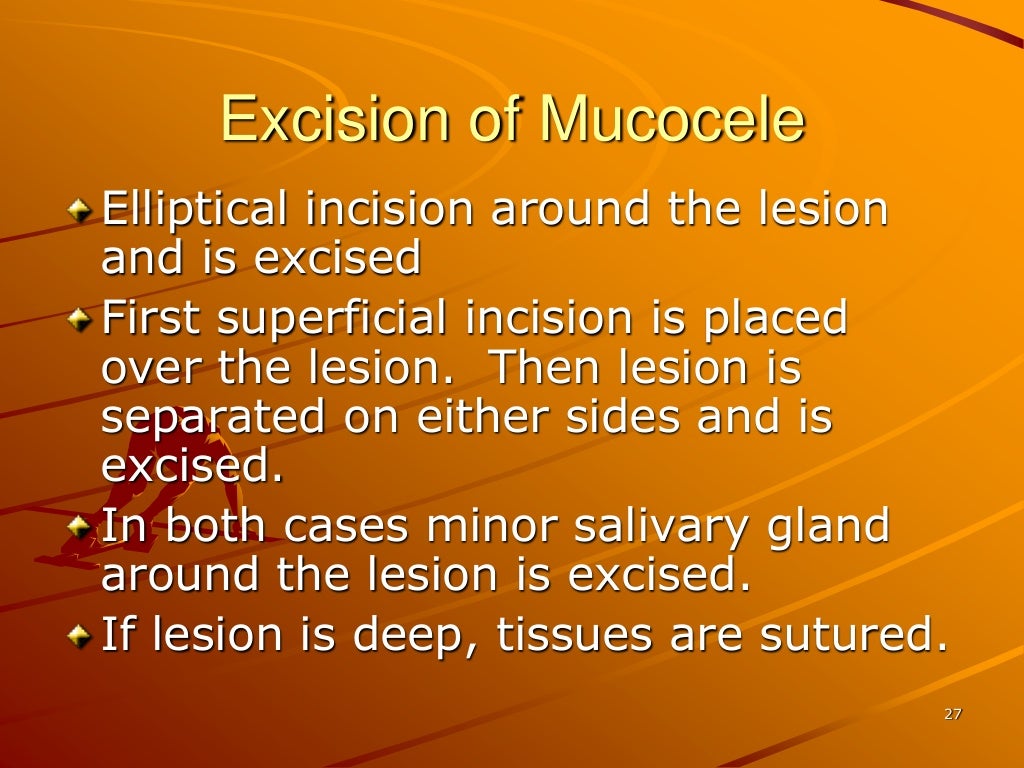 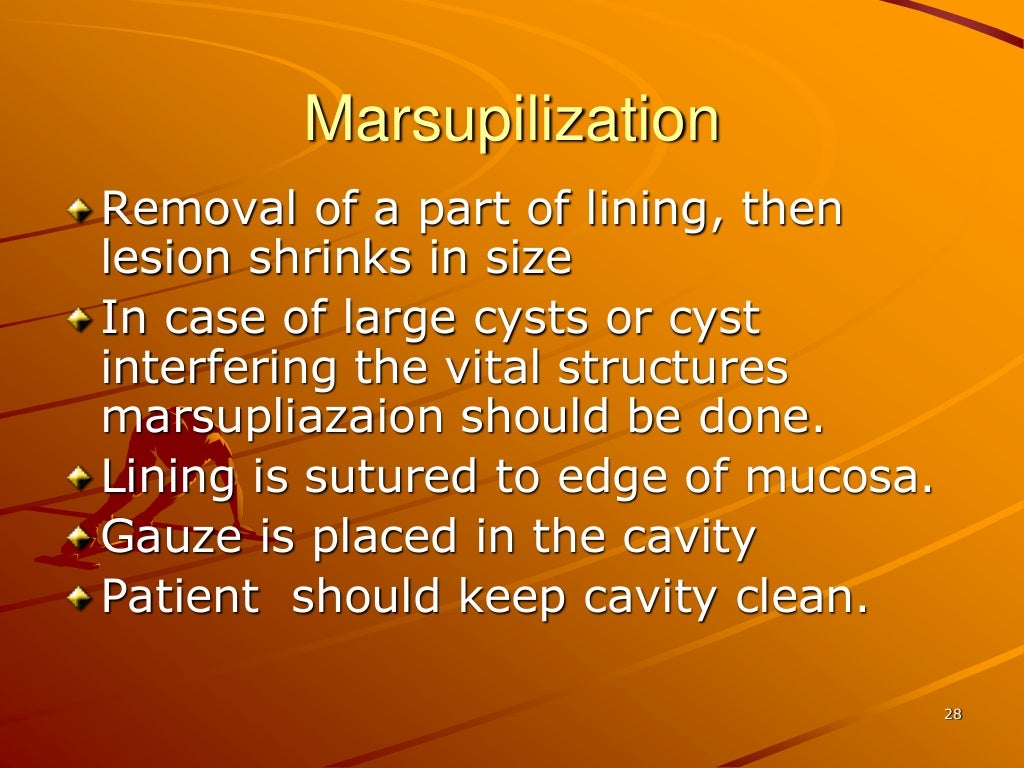 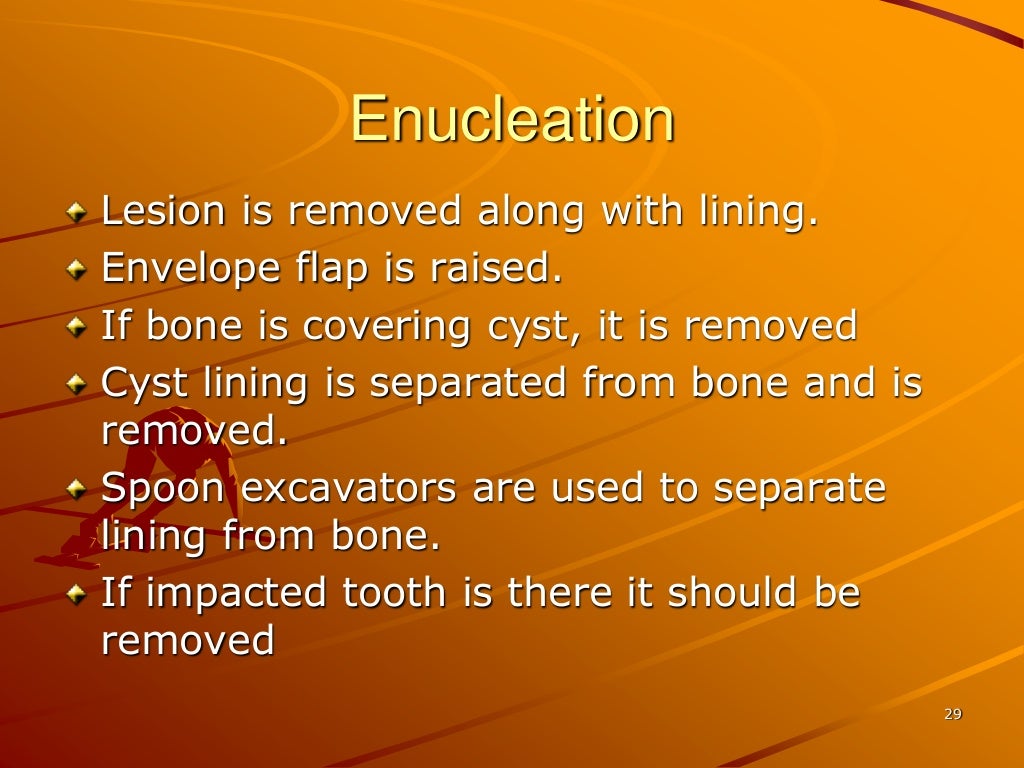 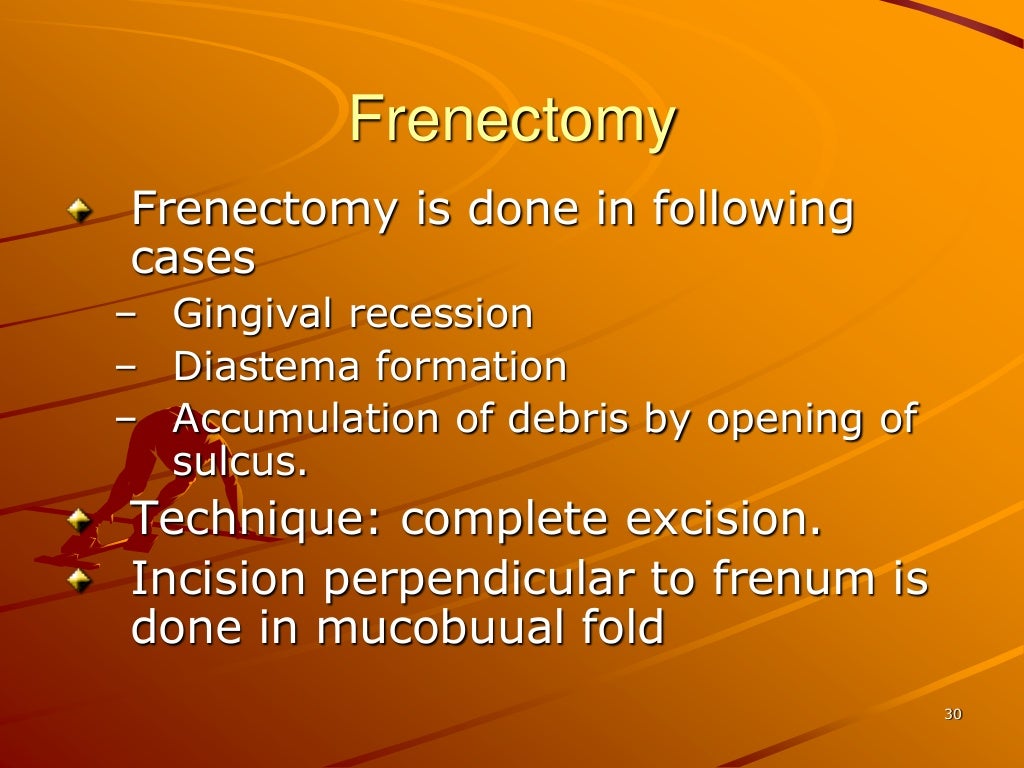 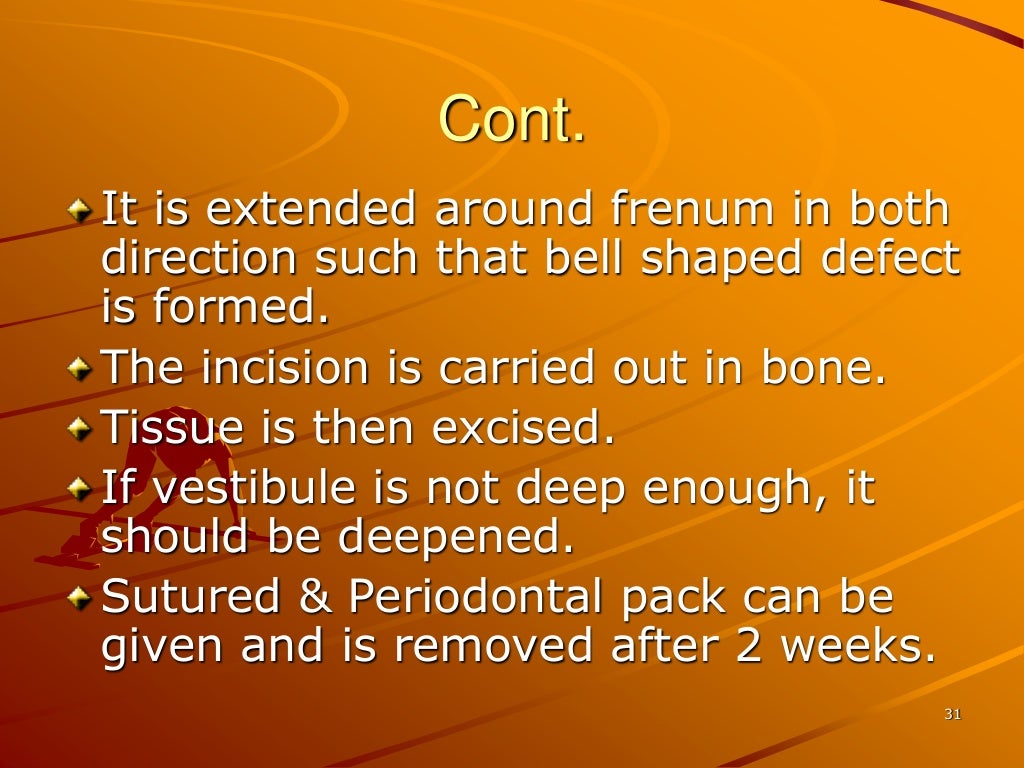 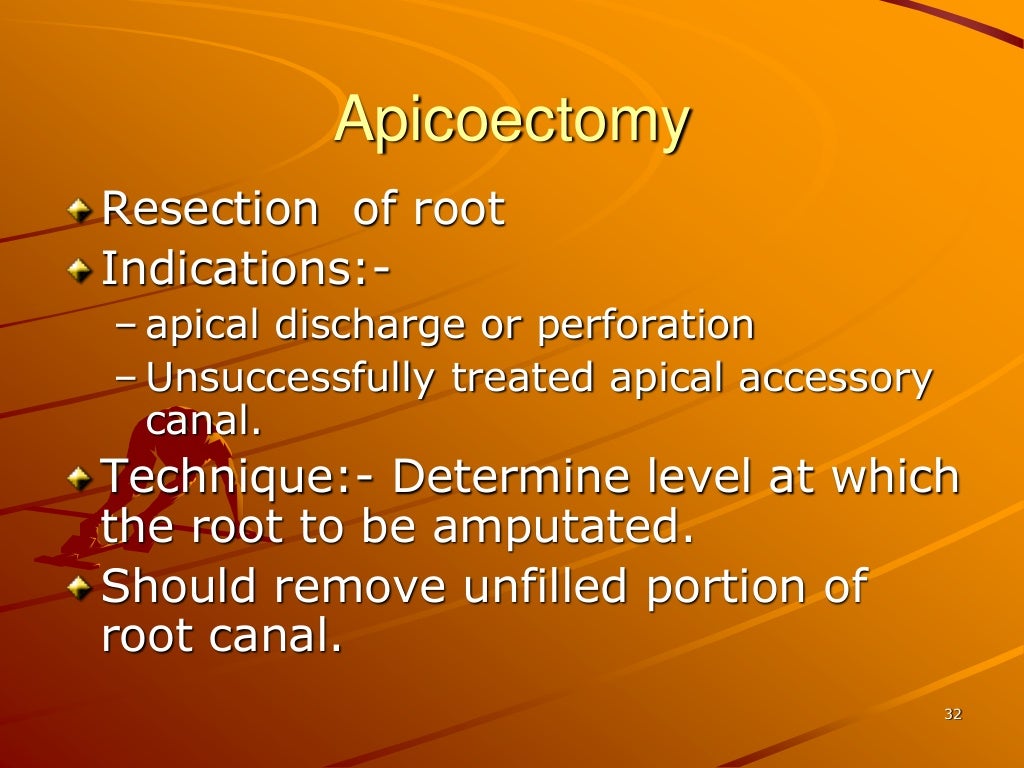 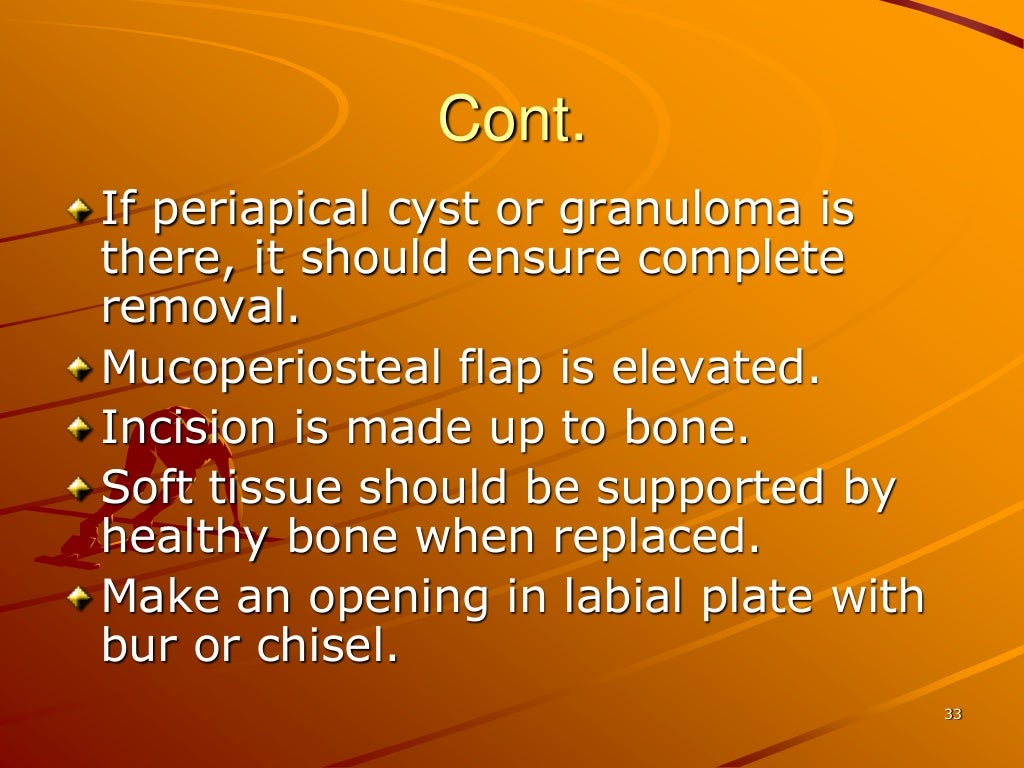 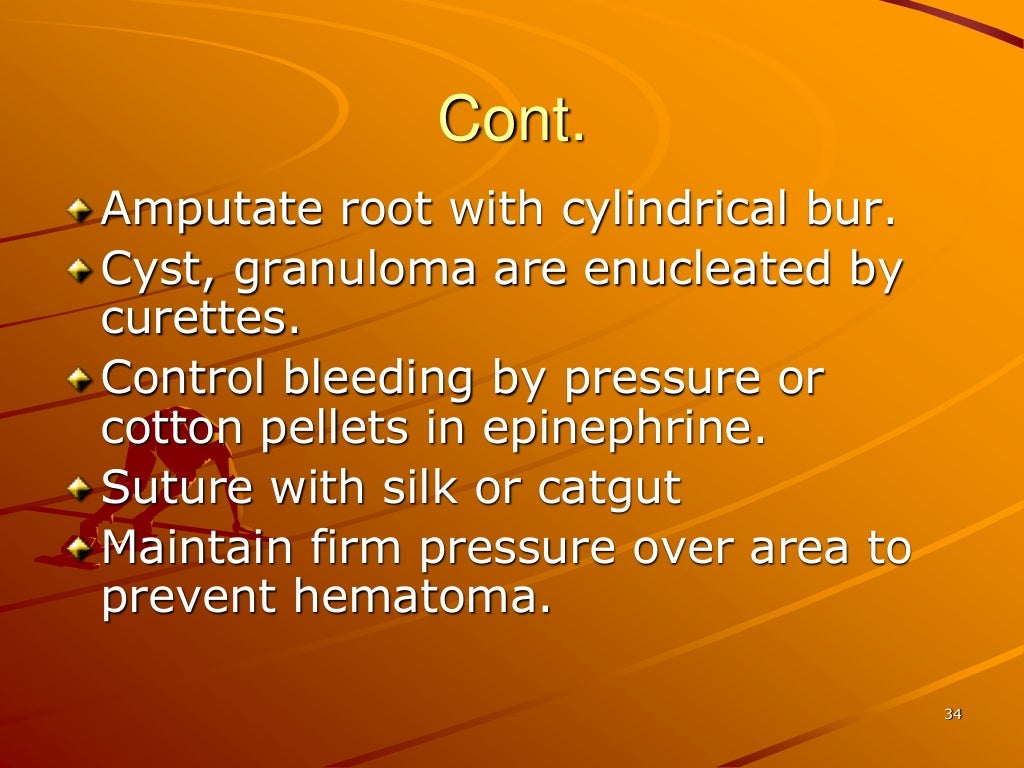 TAKE HOME MESSEGE
The ideal tooth extraction is a painless procedure in which removal of whole tooth, or root with minimum trauma to soft and hard tissue so that bone heals uneventfully with no postoperative problems.

Indication for extraction are teeth affected by pulpal lesion, periodontal disease, impacted and supernumerary teeth involved in tumors or cyst.

Operative complication during extraction of teeth are fracture of the tooth or bone, root displacement, sinus perforation, tmj, trauma, cheek biting.